Micro finance for Micro & Small Enterprises
GEC Annual Summit 2017
Trinidad and Tobago
2nd November
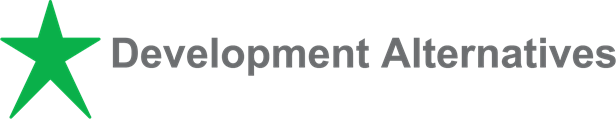 Financial EcosystemMicro & Small Enterprises (MSEs) in India
Finance through 
non-institutional sources
21.5 million MSEs in India


USD 650 billion finance demand


USD 140 million served by formal finance 


80%    finance demand from informal sector


37%    of the overall debt demand is estimated     	unviable for financial institutions
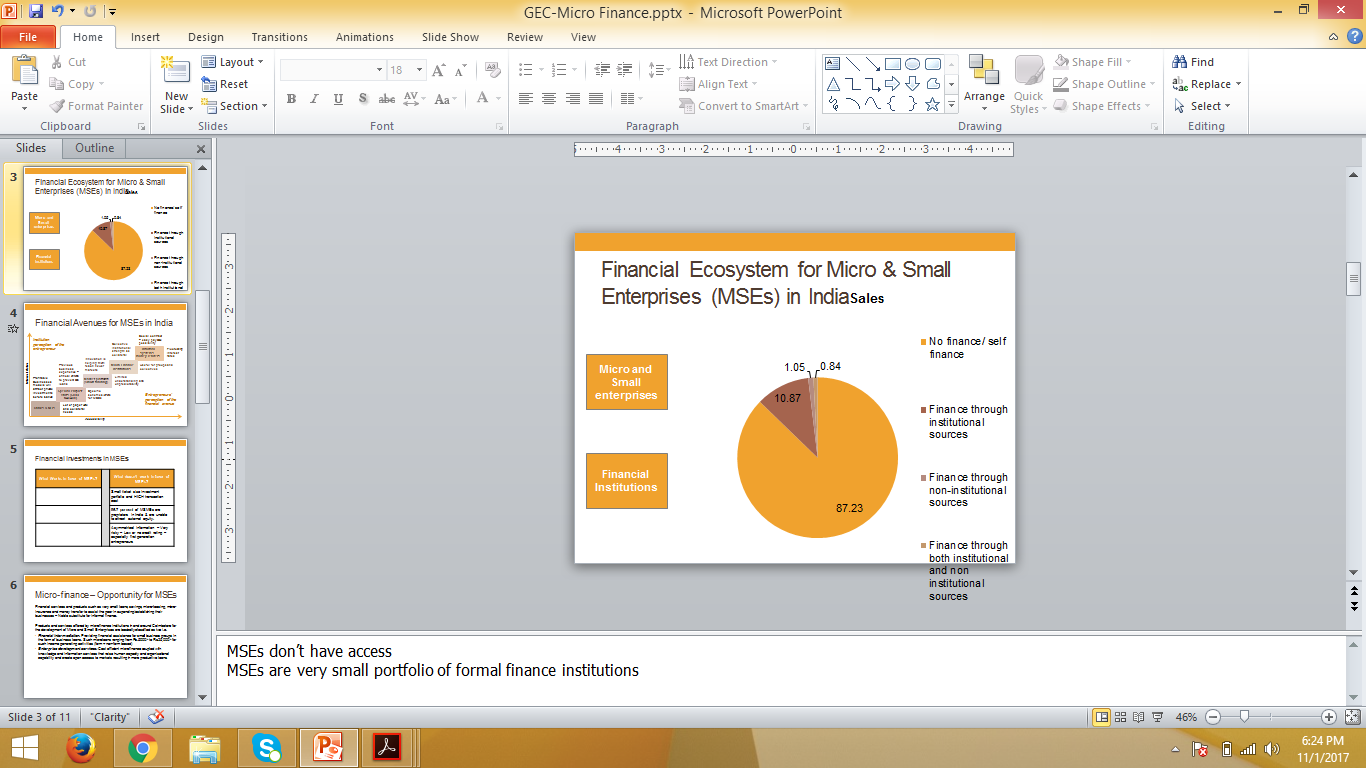 Others
Finance through institutional sources
No finance/self finance
8 out of every 10 MSEs is not financed/ self-financed
[Speaker Notes: The idea is that formal finance is only serving 0.02% of the total finance demand. 
37% of the market is completely unviable for formal financial institutions
Huge need and there is huge estimated gap that cannot be filled by formal finance needs

http://intellecap.com/sites/default/files/publications/micro_small_and_medium_enterprise_finance_market_in_india_2012.pdf]
Assessment of Financial AvenuesMicro & Small Enterprises (MSEs) in India
Banks & NFIs
Special Purpose Units (SIDBI, NABARD)
Market platforms (Crowd funding)
Micro-Finance Institutions
Informal systems – money lenders
Easy access to financial needs (little/no documents)
Lower regulatory overheads
8-10 % interest rates.
Connect philanthropy to entrepreneur
Moderate interest rates
13 - 16% per annum
ADVANTAGES
13 - 20% interest rates per annum
25 - 60% interest rates per annum
25 - 30 % interest rates.
Collective liability for credit returns & default
Not predictable in terms of  follow up credits
Unpredictable
credit interval. 
High competition for the funds.
Immovable collateralized debt.
Legal compliances cumbersome
DISADVANTAGES
[Speaker Notes: The key point here is that –

Interest rates increases as we go from formal finance institutions to informal ones
Ease of access increases as we move from formal to informal]
Features of Financial Avenues
Micro & Small Enterprises (MSEs) in India
Social contract – easy payback possibility
Collective institutional strength as collateral
Informal systems – money lenders
Fluctuating interest rates
Interest Rates
Innovation is helping them reach newer markets
Micro-Finance Institutions
Useful for groups and collectives
Previous business experience – critical criteria to prevent bad loans
Market platforms (Crowd funding)
Limited understanding  and unpredictability
Ticket size investment portfolio
No credit rating available
Special Purpose Units (SIDBI, NABARD)
Specific schemes/offers  for MSEs
Banks & NFIs
Lot of paper work and collateral needs
Accessibility
[Speaker Notes: Emphasise the nuances of each of the slides. It is highlighting our understanding and opinions of what are the key features of these instituions]
Micro Finance in India
Opportunity for Micro & Small Enterprises (MSEs)
Typically 
very small-sized loans of about USD100 
Extended to an individual or a group of individuals
Borrowers are generally from the vulnerable sections of society.
Covers about 10 per cent of poor households in need of credit
Market size for microfinance in India is in the range of  58 to 77 million clients.
Annual credit demand of  USD 5.7 to USD 19.1 billion
Growth Rate - 50 per cent pa even higher than the mobile industry
60 largest MFIs has close to 10 million customers, outstanding portfolio of $769 million
Micro Finance in India
Models and Institutions
Banks and Financial Institutions
Company (Business venture for MFIs)
Societies and Trusts
Promoter/ Service provider
Self help Groups Model
Grameen Model
Individual Banking Programmes
Models of Delivery
Online marketing and crowd sourcing platforms to generate micro finance for entrepreneurs (Case A: Rang De)
Revolving fund with local communities to finance rural entrepreneurship (Case B: Credit Facility)
MUDRA Bank focusing on micro-finance for micro-enterprise (Case C: Mudra Scheme)
Innovations
[Speaker Notes: The Service Providers and models of delivery are not one to one. These are overall different ways to classify micro-finance. 

The promoter or service provider of micro finance facility is registered as one of the following entities:

Banks and Financial Institutions (NABARD, SBI, SIDBI)
Company/Businesses (All MFIs running for-profit mciro-finance business)
Societies and Trusts (Rang De, DA, BASIX)

There are three ways in which micro finance loans are disbursed to the beneficiaries: 

1. SHGs: The Self Help Groups( SHGs) is the dominant microfinance methodology in India. In this case the members of Self Help Group pool their small savings regularly at a prefixed amount on daily or weekly basis and SHGs provide loan to members for a period fixed. SHGs are essentially formal and voluntary association of 15 to 20 people formed to attain common objectives. People from homogenous groups and common social back ground and occupation voluntarily form the group and pool their savings for the benefit of all of members of the groups. External financial assistance by MFIs or banks augments the resources available to the group operated revolving fund. EXAMPLE - NABARD

2. Individual Banking: for lending to individual clients though they may sometimes be organized into joint liability groups, credit and saving cooperatives. This model is increasingly popular through cooperatives. In cooperatives, all borrowers are members of organization directly or indirectly by being member of cooperative society. Credit worthiness and loan securing are a function of cooperative membership in which member‟s savings and peer pressure are assumed to be key factors. EXAMPLE – BASIX

3. Grameen Model: Grameen Model was pioneered by DR Mohammed Yunus of Grameen Bank of Bangladesh. It is perhaps the most well known and widely practiced model in the world. In Grameen Model the groups are formed voluntarily consisting of five borrowers each. The lending is made first to two, then to the next two and then to the fifth. While the loans are made to the individuals, all in the group are held responsible for loan repayment. According to the rules, if one member ever defaults, all in the group are denied subsequent loans. 


Some of the innovations that we are sharing as case examples are mentioned in brief thereby]
Case A: Rang De
The idea of Rang De was sown in the year 2006. The motivation for starting Rang De was the belief that the peer-to-peer lending model could be leveraged to lower the cost of microcredit.
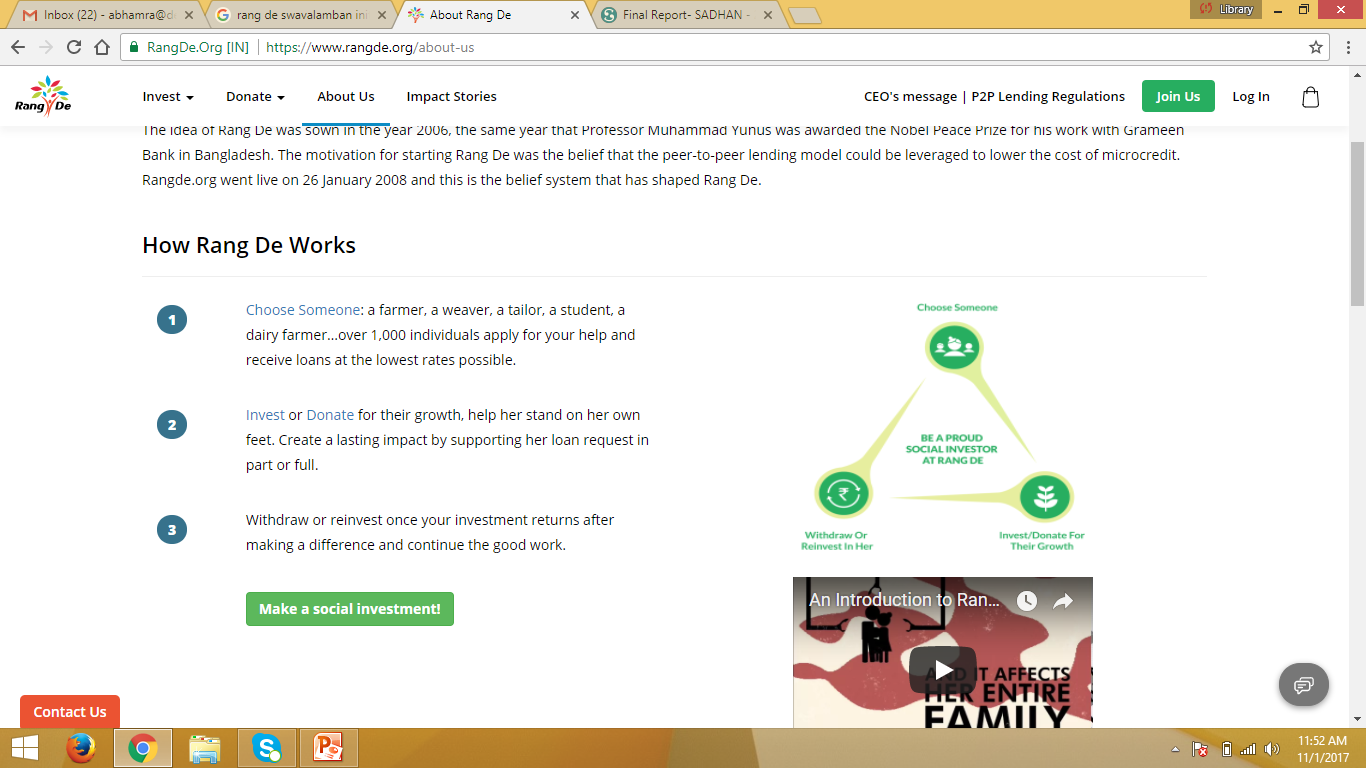 Choose Someone: a farmer, a weaver, a tailor, a student, a dairy farmer.
Withdraw or reinvest once your investment returns after making a difference and continue the good work.
Invest or Donate for their growth, help her stand on her own feet. Create a lasting impact by supporting her loan request in part or full.
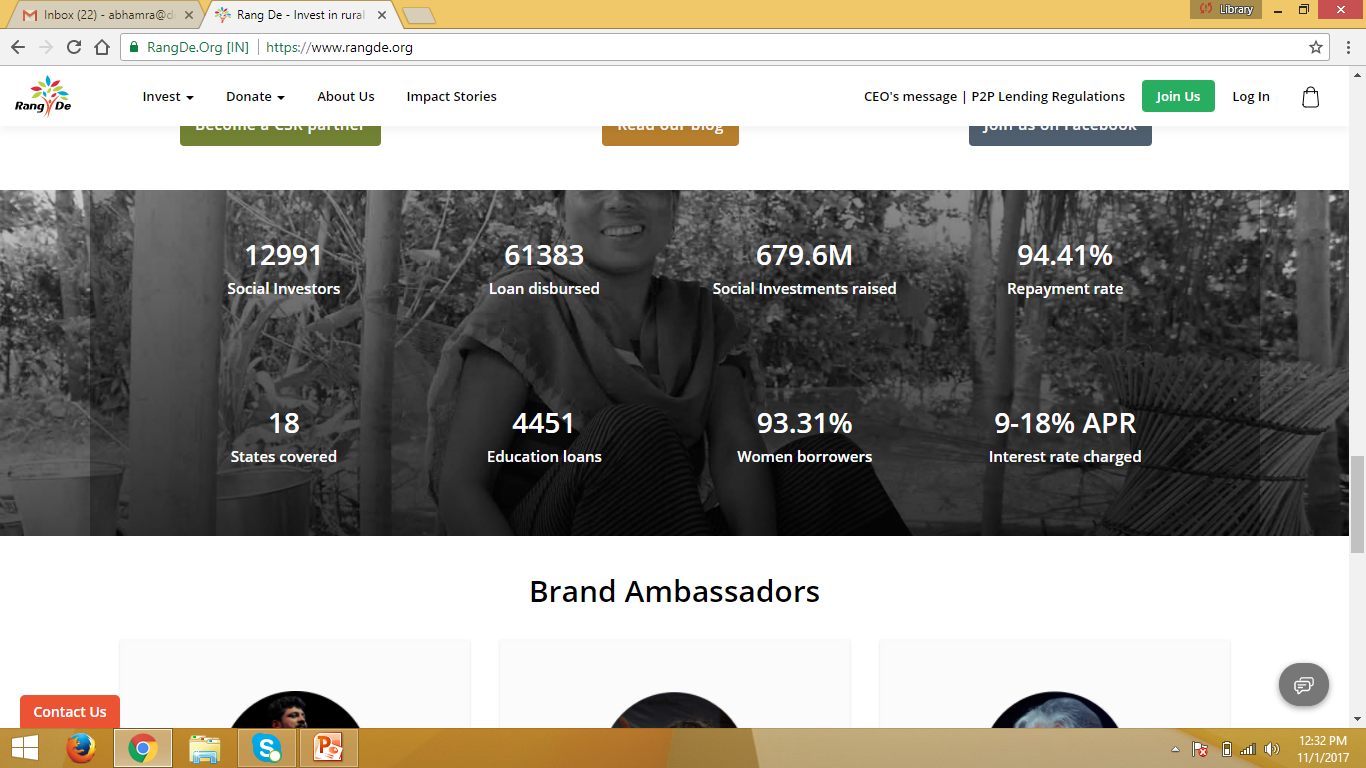 Case B: Micro – Credit Facility
STEP 1
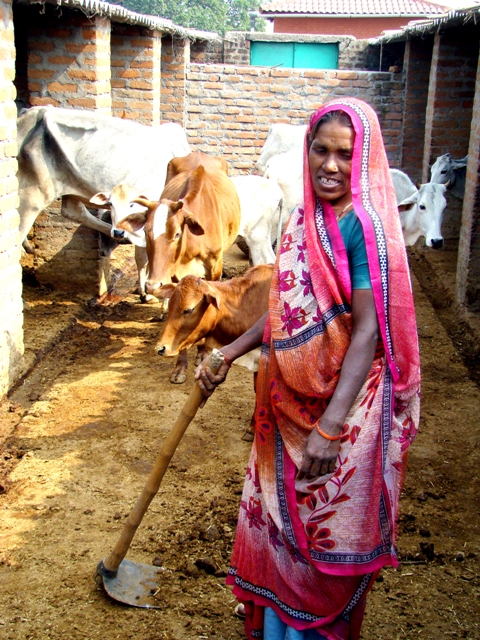 Dissemination of Information regarding the process of applications for support
STEP 2
Application Development 
(Building capacity, support and handhold entrepreneurs to build their business plan)
STEP 3
Selection of Entrepreneurs based on expected returns of proposed Business, Ability to Repay, Experience.
STEP 4
The Sakhi Saheli Tejaswini Mahasangh (SSTM), an apex women organisation in Madhya Pradesh, provides credit support services to set up and support enterprises. 
In the pilot conducted by Development Alternatives, its business included:
Supporting three existing enterprises and establishment of nine enterprises in the villages. 
Created 10 new jobs in the local economy 
Increased income by 20-50% of new and existing entrepreneurs
Invested INR 650,000 in the local economy
Agreement with Entrepreneurs stipulating all terms & conditions will be facilitated of loans between borrower and SSTM.
STEP 5
Disbursement SSTM finances up to INR 40,000 to one single association/ entrepreneur. Maturity period < 12 months.
STEP 6
Monitoring and Supervision The federation carries monthly audits and checks on the statement of bank accounts.
STEP 7
Collection of Monthly Instalments
Based on the contract and agreement, the monthly instalment plan is devised.
Case C: Mudra Scheme
Announced in 2015, it envisaged MUDRA loan upto 1 million to micro-enterprises

MUDRA loans are extended by banks, NBFCs, MFIs and other eligible financial intermediaries as notified by MUDRA Ltd. 

Refinance corpus of INR 200 billion, and credit guarantee corpus of INR 30 billion

Banks have been mandated not to insist for collateral security in the case of loans up to 10 Lakh extended to Micro Small Enterprises.

60% shall be allotted only for extreme poor population included SC/STs.
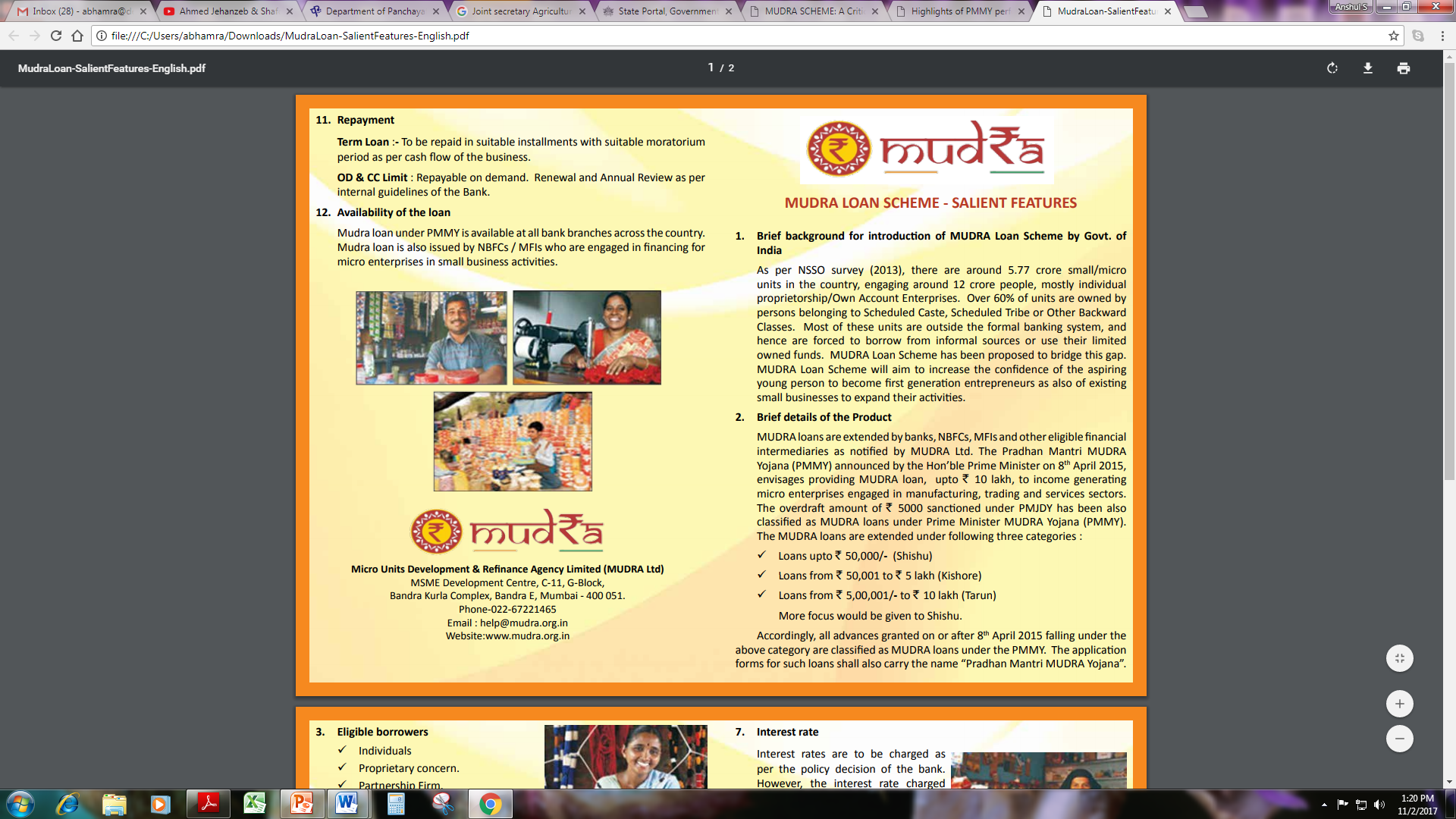 As against the target of INR 1.2 trillions in 2015-16, the Banks and MFIs together have disbursed  INR 1.3 trillions, thereby achieving 109%
34.9 million accounts financed during the year, 12.5 million accounts were for new entrepreneurs, which work out to 36%
[Speaker Notes: Policy enabler to bridge the supply and demand gap in the micro finance space – easing credit accessibility and expanding the market by capital infusion]
Thank you
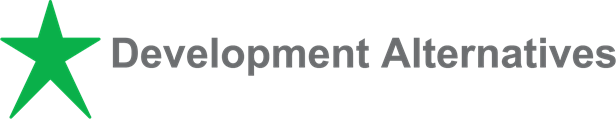